Provider Performed Microscopy Procedure (PPMP) Requirements
TPMG Roseville and Sacramento 
2020
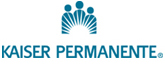 What is a Certificate of PPMP?
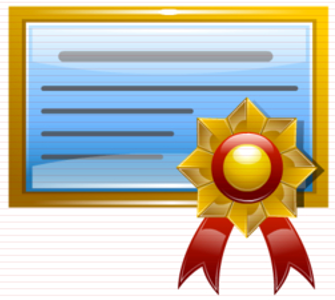 Is a CLIA certificate for laboratory testing.
Permits an organization to perform a limited list of moderate complexity tests, as well as any waived tests.
PPMP procedures must be performed on a specimen obtained during the patient’s visit.  Specimens deteriorate quickly, are not easily transportable.
Testing must be performed by a physician, a mid-level practitioner, or a dentist.
The instrument for PPMP is a microscope, limited to bright-field or phase-contrast microscopy.
No survey is required but may be conducted and compliance with CLIA regulations is required.
PPMP Structure
NVLY CLIA Directors
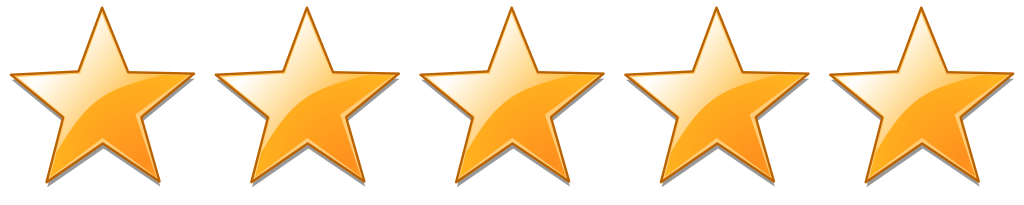 Who Can Perform PPMP
Physician Orders for Lab Testing
PPMP Testing List
Patient Identification,  Specimen Collection, Handling,  &  Testing
Quality Requirements
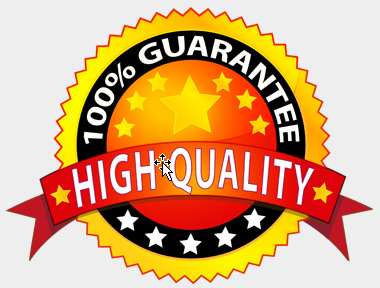 Quality Control
Two levels of controls are performed:
Each day of testing
Each new shipment of reagents (KOH, saline) or stains 
A change in lot numbers
Each new operator
Use photomicrograph as POS control and saline as NEG control
 Record QC on PPMP Quality Control Log
 Maintenance
Weekly cleaning of microscope is documented on Microscope Maintenance Log
6 month preventive maintenance (performed via contracted vendor)
Proficiency Testing
Need to verify accuracy of testing at least twice per year
Participation in University of Washington MTS Program will satisfy the alternative performance assessment
PPMP Documents in PolicyTech
PPMP Training Checklist
PPMP Competency Assessment

PPMP Quality Control Log
PPMP Microscope Maintenance Log
PPMP Quality Assurance Policy

Fern Testing:  Provider Performed Microscopy Point of Care Testing
Wet Mount:  Provider Performed Microscopy Point of Care Testing
KOH Preparation:  Provider Performed Microscopy Point of Care Testing
Training
PPMP testing personnel should have knowledge of:
Microscope use & maintenance
Quality control 
Accurate performance of tests
Good laboratory practices
Safety practices 
Documentation:
Procedure “read & sign”
PPMP Training Checklist
Initial competency assessment
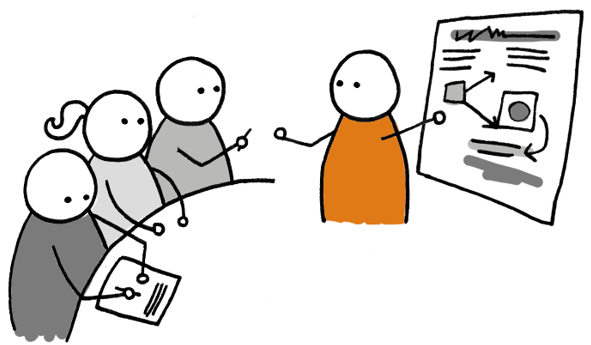 Competency Assessment
Demonstration of skills, knowledge and ability to perform test correctly
 Assessment of all 6 elements are required initially, at 6-months, and annually thereafter
6 Elements of Competency Assessment
PPMP Inspections
CMS Inspections
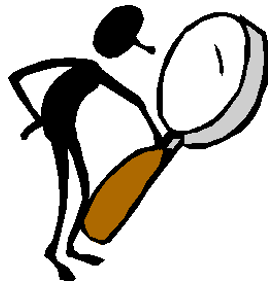 1. If complaint is made.
2. To determine if the site is performing tests not permitted with a certificate for PPM.
3. If there is a harm to a patient due to inaccurate testing.
4. To collect information about PPM procedures.
In Summary…PPMP requires
A written procedure
  Training
  Initial, 6-month, and annual competency assessment
  Proper patient identification, specimen collection, handling, and testing
  Permanent record of results
  Two levels QC each day of patient testing, alternative proficiency testing twice a year
  Weekly microscope maintenance
  Documentation of QC and maintenance records
  Direct review and oversight by the Laboratory Director on the CLIA certificate